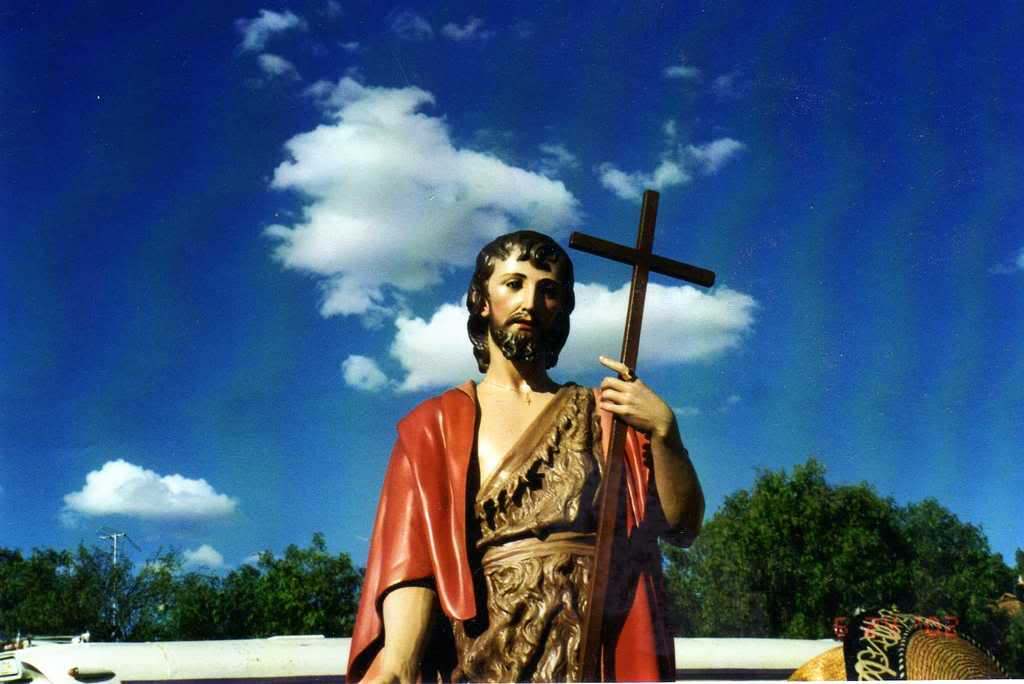 Taller de Colecteros
“ Es necesario que Él crezca y yo disminuya.” Jn 3, 30
Salón Santa Clara, 08 de abril de 2017.
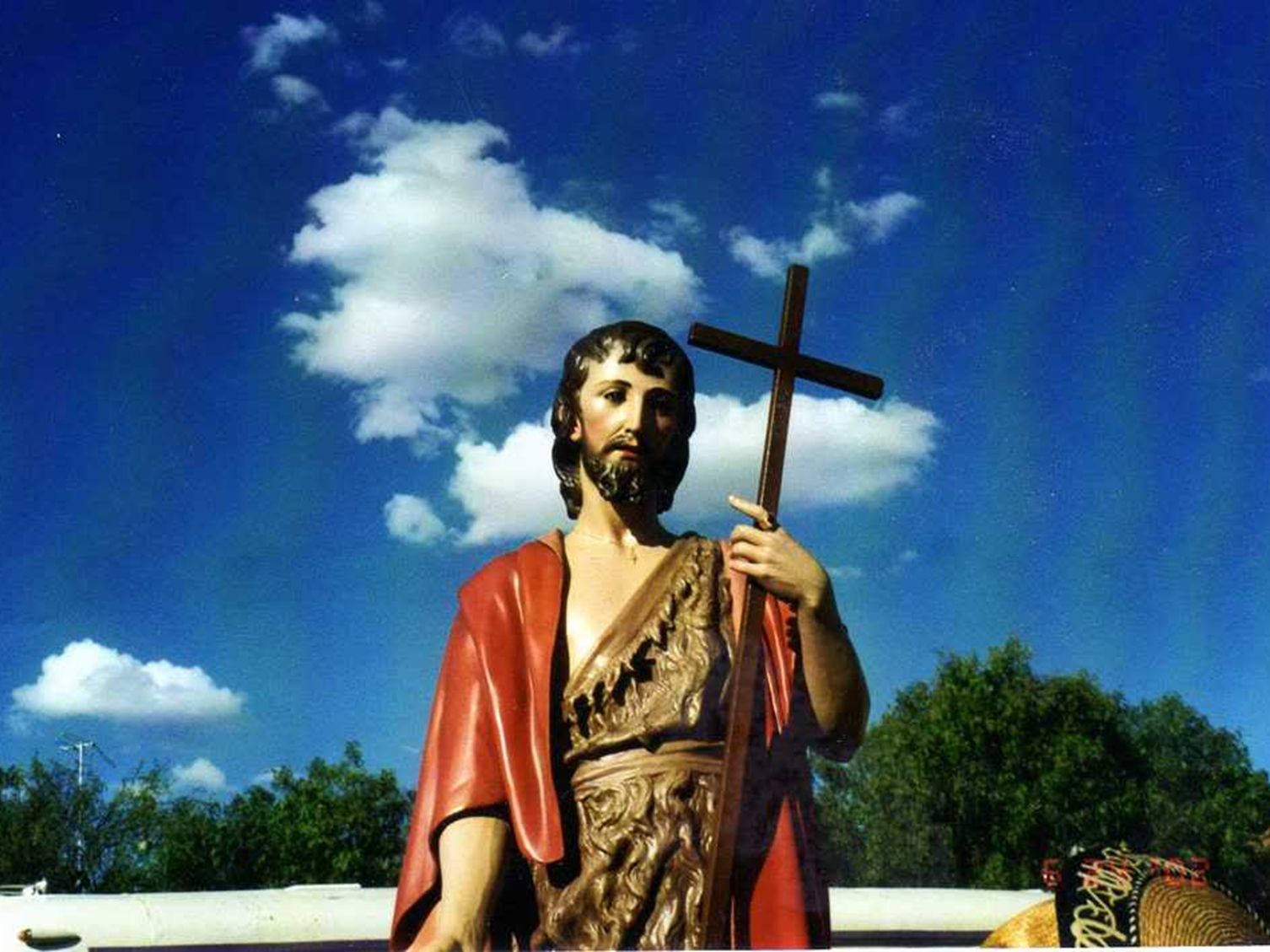 1° Evangelizado = Encuentro
“Anuncio”
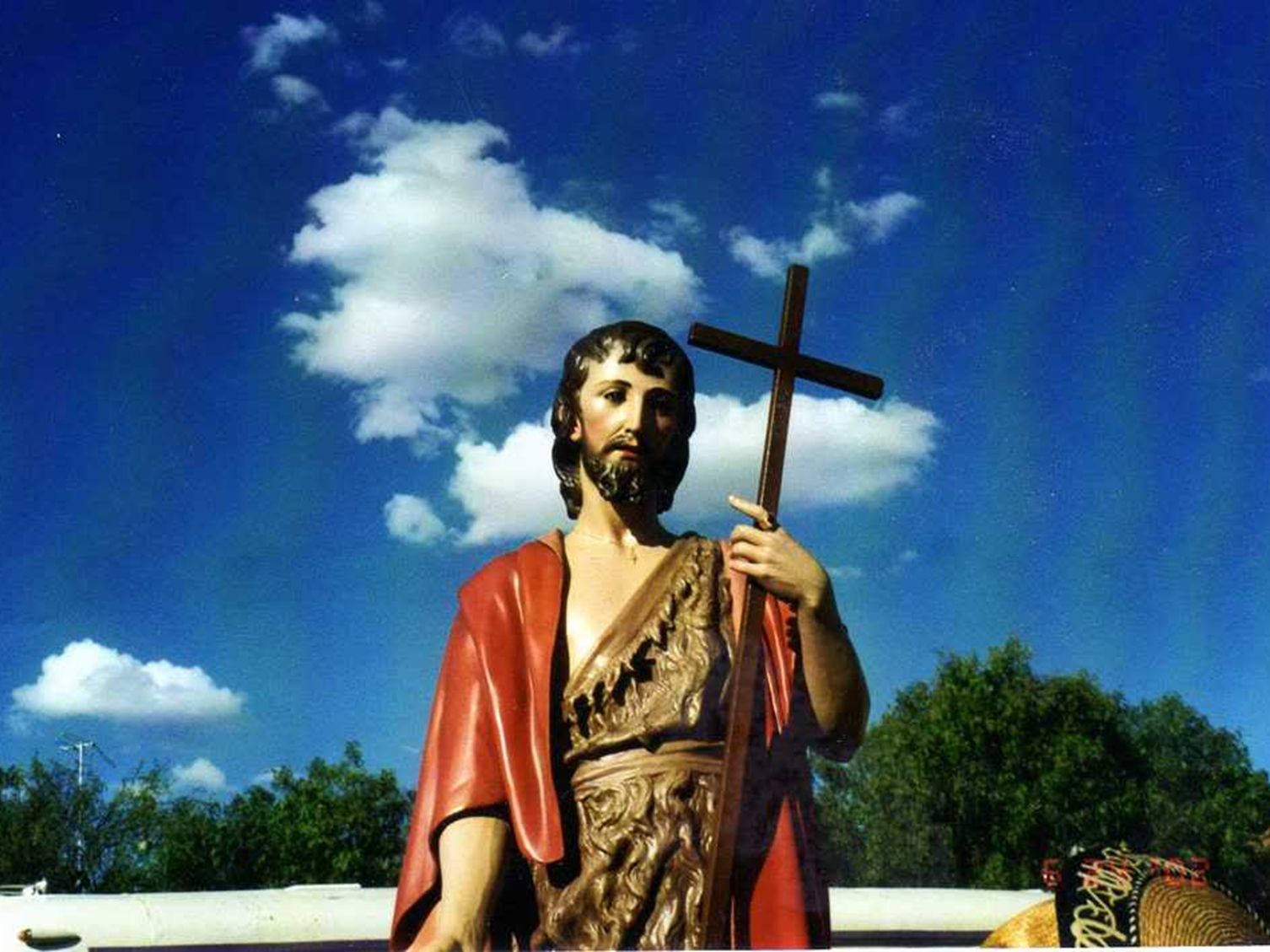 “Humildad”
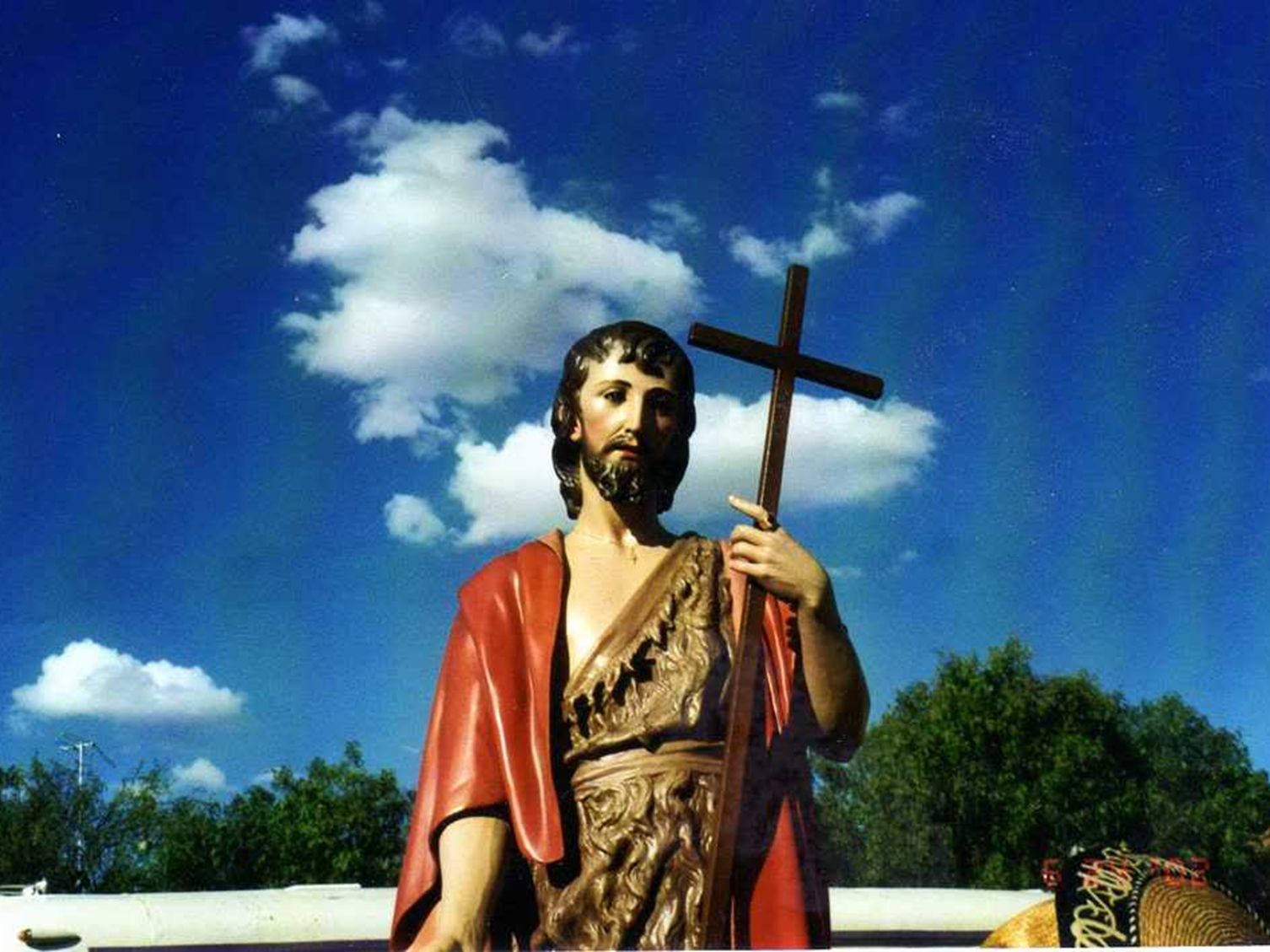 “Precursor”
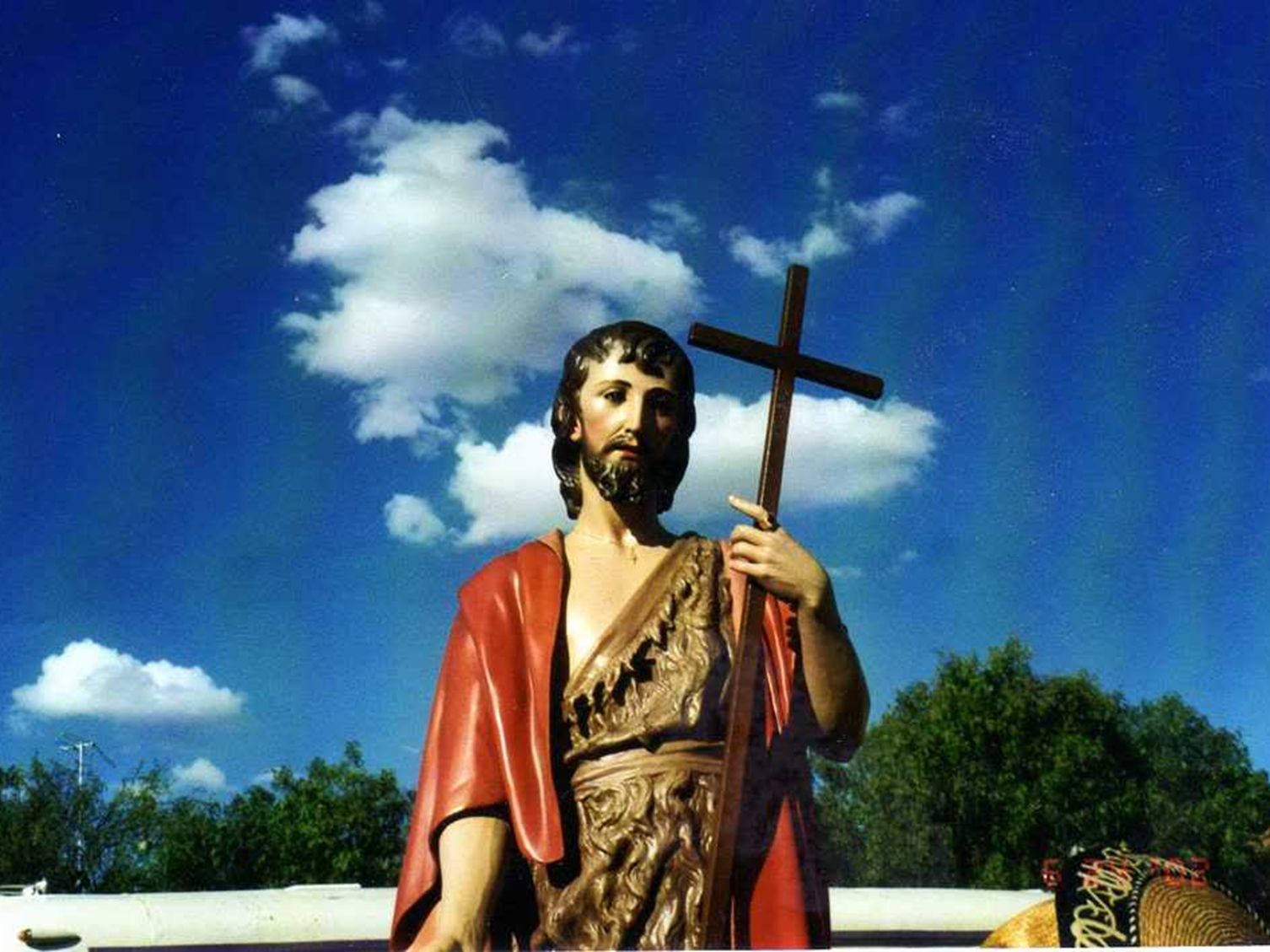 “Mensajero”
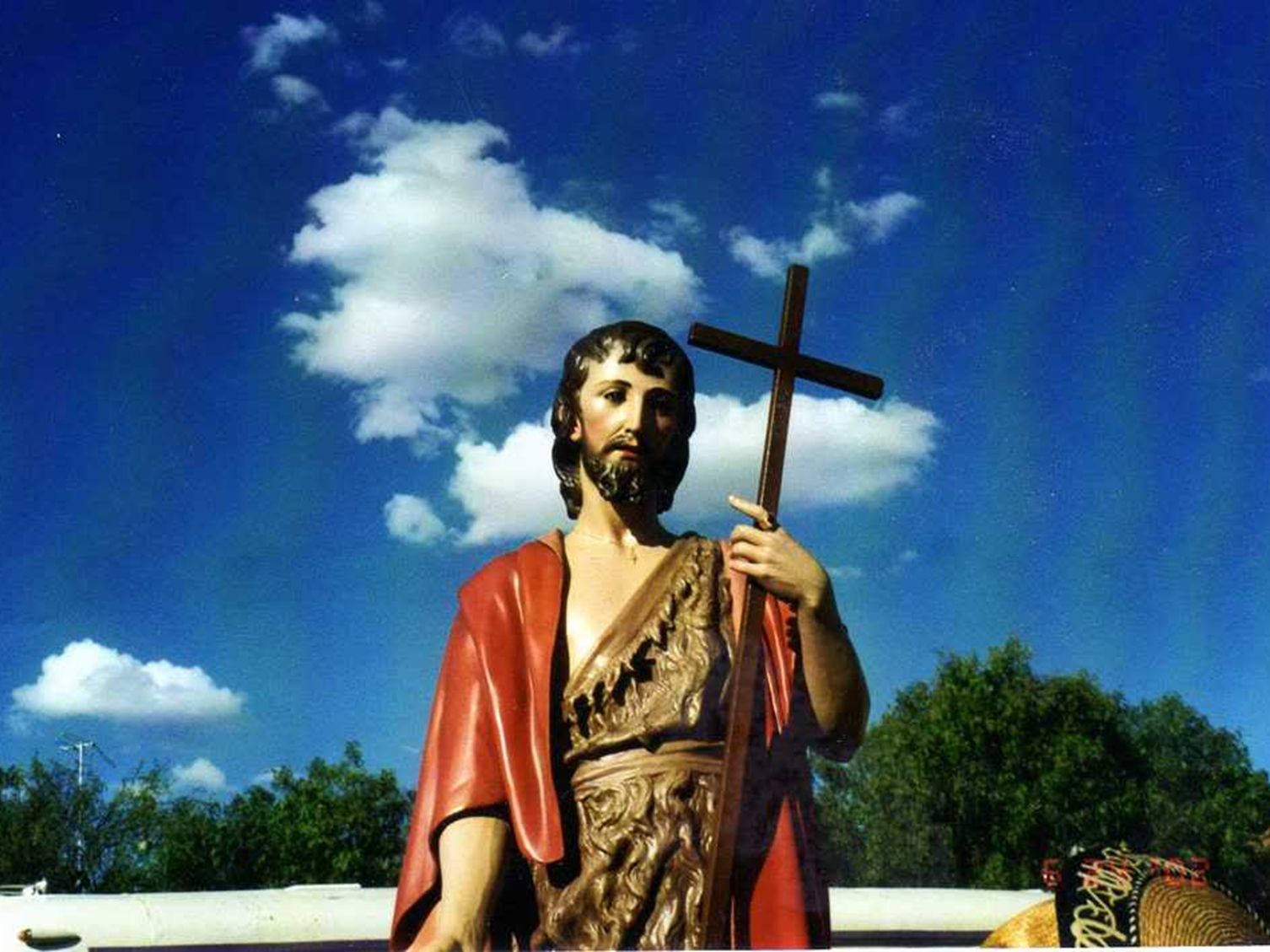 “Testigo”
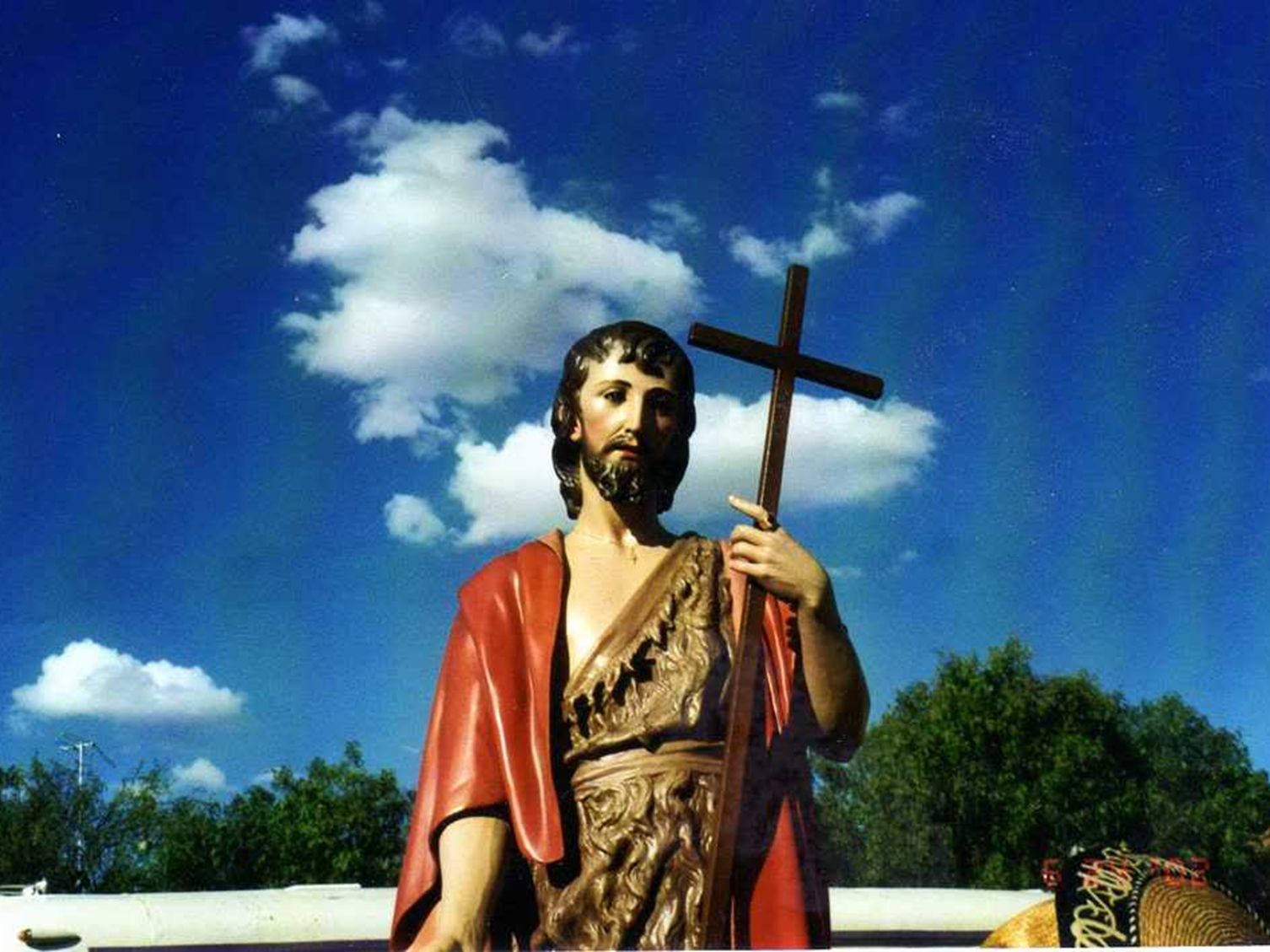 “Voz”
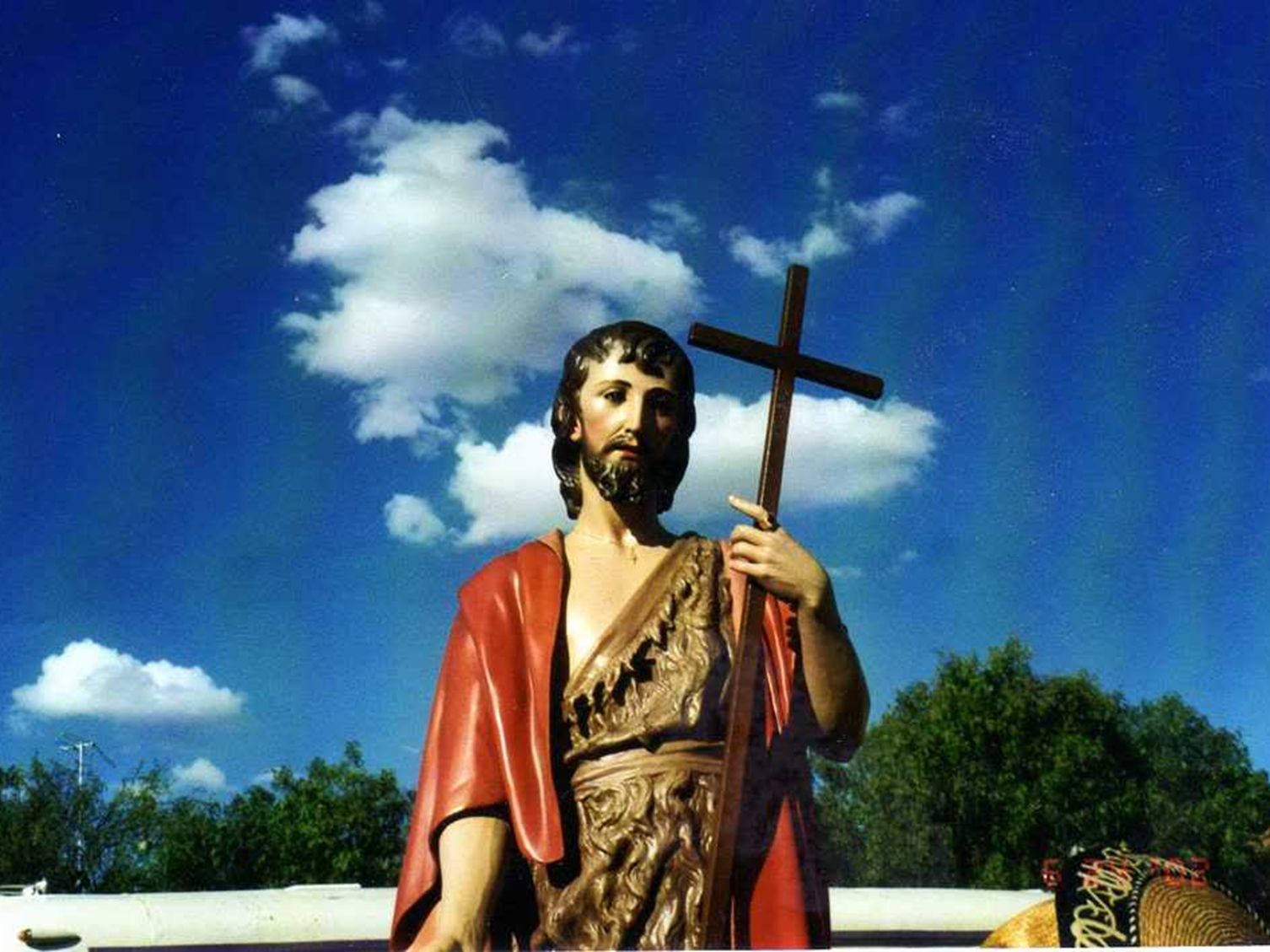 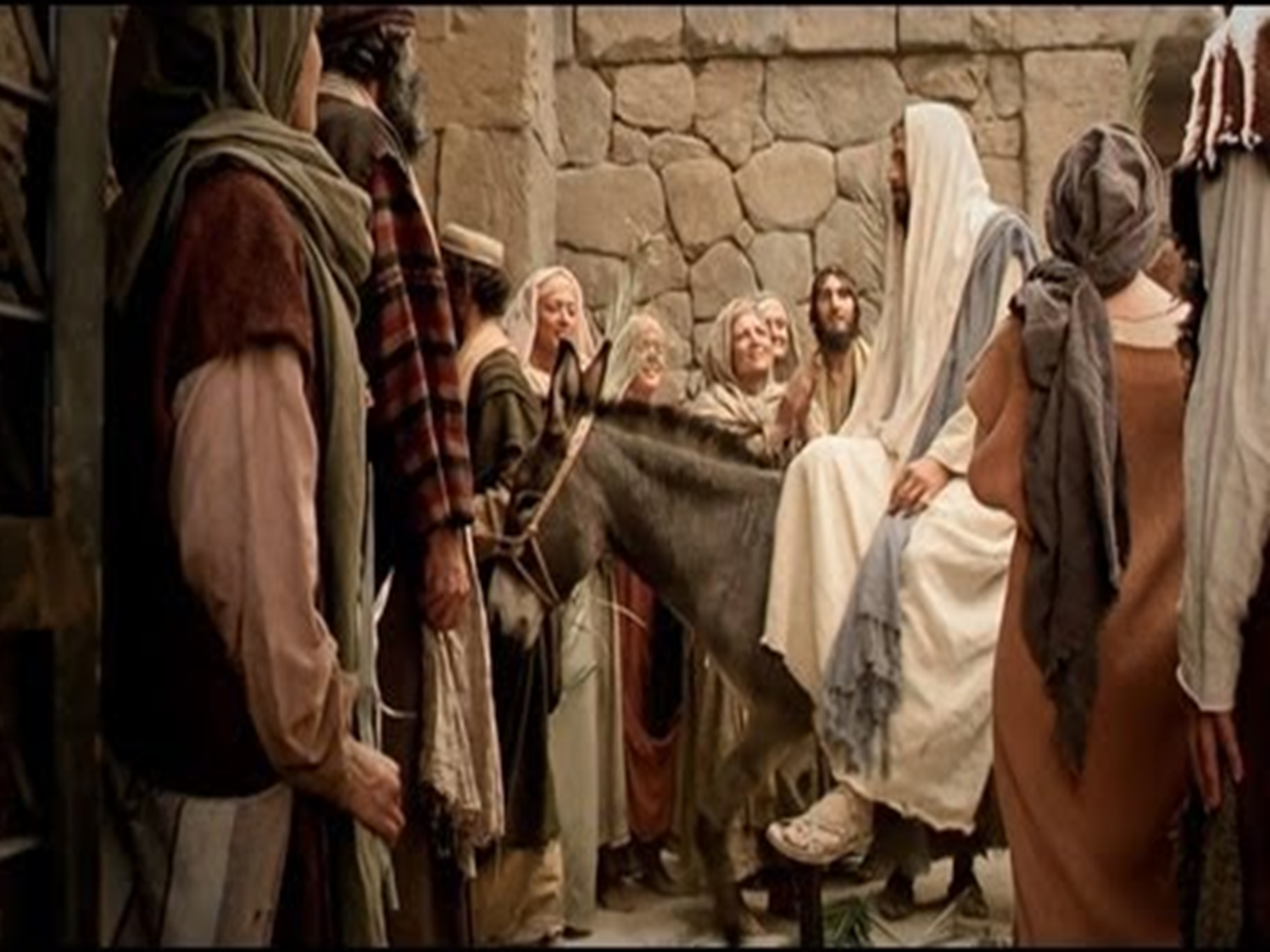